PERTEMUAN 1
Ahmad Pudoli
PENGENALAN KONSEP GUI
PEMROGRAMAN BERORIENTASI OBJEK LANJUTAN (PBOL)
POKOK BAHASAN
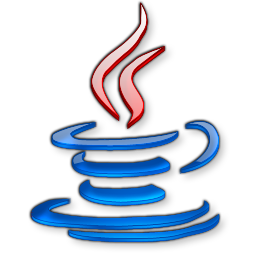 A. Instalasi Software Java dan Komponen Pendukung
Berikut ini adalah software dan komponen pendukung  yang digunakan selama perkuliahan :
	- Jdk >> 1.8
     (sesuaikan dengan OS komputer)
	- Netbeans >> 8.0-windows (Editor GUI)
	- Ireport >> 4.0.2-windows (Cetakan)
	- MySQL (Database)
	- MySQL-Front (Editor MySQL)
B. Konsep Pemrograman GUI
Pada dasarnya pemrograman GUI, adalah pemrograman yang mengandalkan kemampuan tampilan dalam bentuk grafik. dimana program yang dibuat dapat memberikan kenikmatan tersendiri dalam penggunaannya. Tidak lagi monoton, hitam-putih, mode DOS dan lain sebagainya.

Kalau kita lihat pada gambar berikut, menjelaskan bahwa interaksi  yang terjadi antara user dengan program melalui sebuah tampilan yang sudah berbentuk grafik.
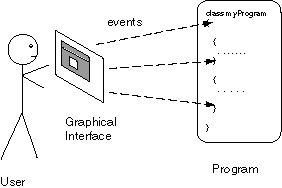 Konsep Pemrograman GUI… (Lanjutan)
Sedangkan interaksi yang terjadi antara pengguna dengan komponen GUI dapat dilakukan dengan beberapa cara diantaranya :

Dengan penekanan komponen tombol.
Dengan membuat pilihan pada menu. 
Melakukan enter pada objek  text. 
Pergerakan tombol scroll bar. 
Dengan penekan tombol close pada objek windows. 
Dll.
Konsep Pemrograman GUI… (Lanjutan)
Tiga tipe program yang berbasis kepada GUI komponen 

Graphical components (GUI)
	Yaitu berupa rancangan tampilan program yang dikemas dengan menggunakan komponen-komponen grafik.
Listener methods 
	Yaitu berfungsi untuk menerima dan merespon event yang terjadi
Application methods
	Fungsi-fungsi atau baris perintah yang berguna bagi pengguna untuk menghasilkan kegiatan dalam bentuk respon. 

Graphical components (seperti tombol), listener methods berguna menerima events dari tombol yang di click dan application methods berisi program yang akan dijalankan saat event terjadi.
C. Class/Komponen GUI Pada Aplikasi
Banyak sekali komponen yang sudah disiapkan oleh java untuk membuat sebuah tampilan yang berbentuk GUI. Namun pada bagian ini yang akan dijelaskan adalah komponen-komponen yang terkait dengan aplikasi yang akan di buat atau dipaparkan dalam perkuliahan ini saja 

Daftar komponen yang akan digunakan atau yang akan dipaparkan dalam perkuliahan ini dapat dilihat pada tabel berikut :
Daftar Class/Komponen GUI
Daftar Class/Komponen GUI
Daftar Class/Komponen GUI
D. Pengenalan IDE Netbeans
Sebuah aplikasi Integrated Development Environment (IDE) yang berbasiskan Java dari Sun Microsystems yang berjalan di atas swing. 
Swing merupakan sebuah teknologi Java untuk pengembangan aplikasi desktop yang dapat berjalan pada berbagai macam platform seperti Windows, Linux, Mac OS X dan Solaris. Sebuah IDE merupakan lingkup pemrograman yang di integrasikan ke dalam suatu aplikasi perangkat lunak yang menyediakan Graphic User Interface (GUI), suatu kode editor atau text, suatu compiler dan suatu debugger.
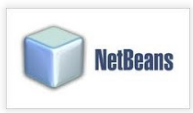 IDE NETBEANS
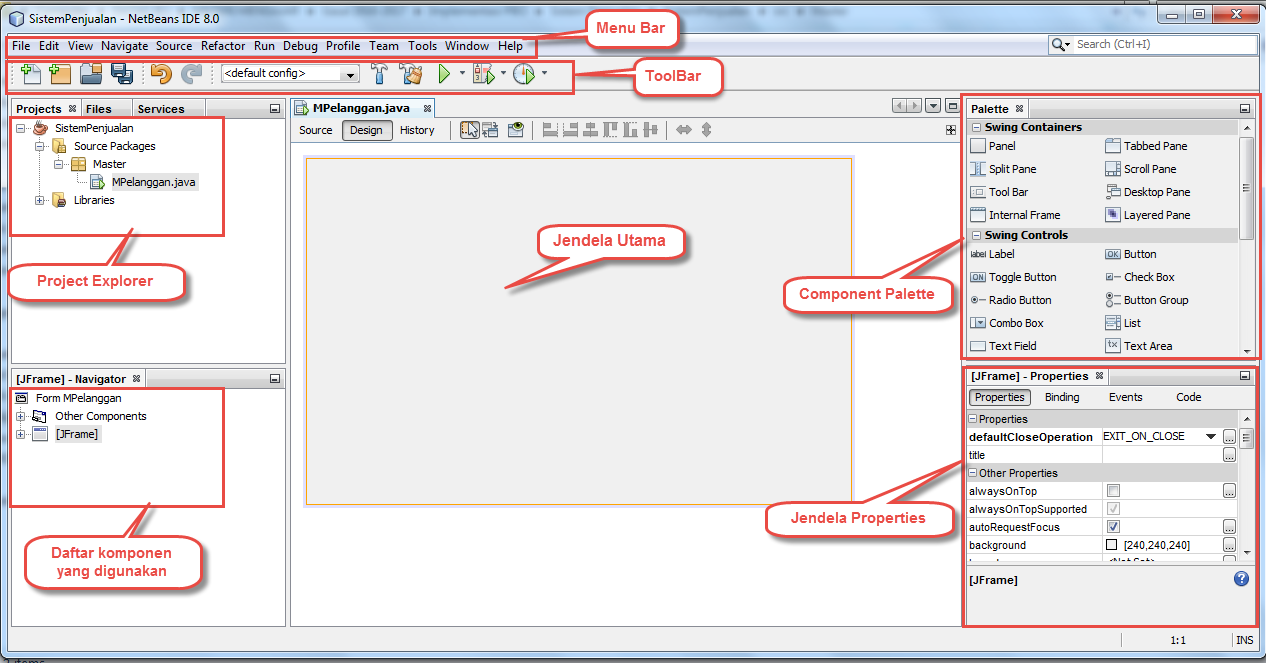 KUMPULAN PALLETE NETBEANS
Component Pallete berisi kumpulan icon yang menggambarkan komponen-komponen yang terdapat pada VCL (Visual Component Library).
Terdiri dari : Swing Containers, Swing Controls, Swing Menus, Swing Windows, AWT, Beans, dan Java Persistence
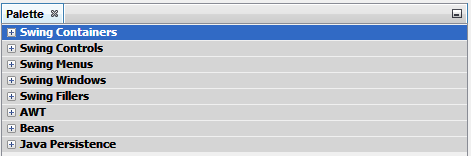 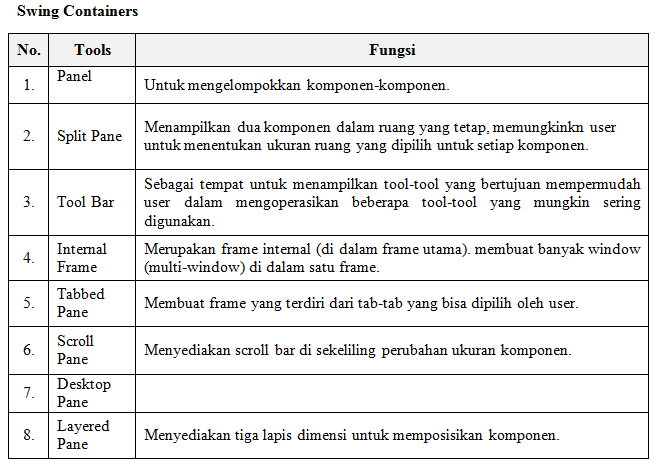 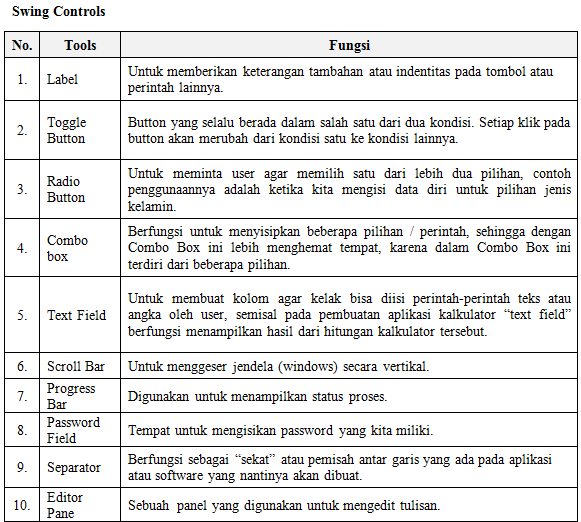 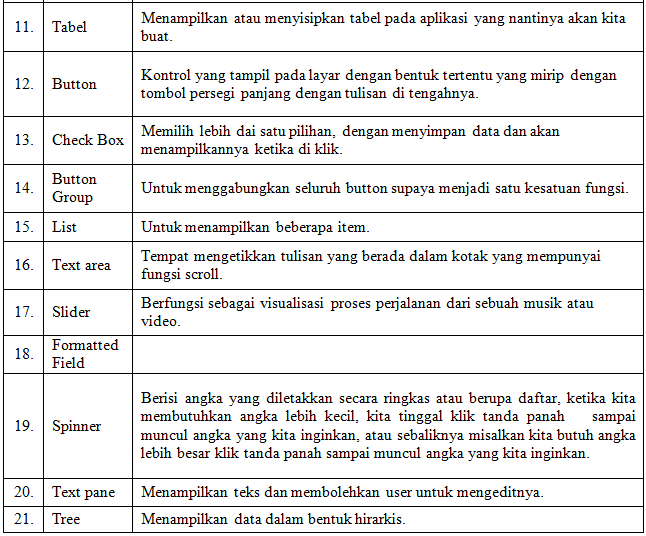 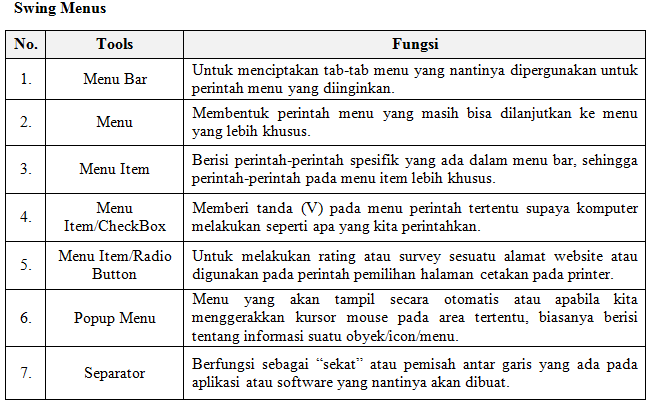 E. Membuat Aplikasi Sederhana “FormHello”
Membuat Project Baru
Pertama kali kita harus membuat sebuah project pada Aplikasi Netbeans. Klik Menu File  New Project. 
Selanjutnya akan muncul window seperti pada gambar di bawah
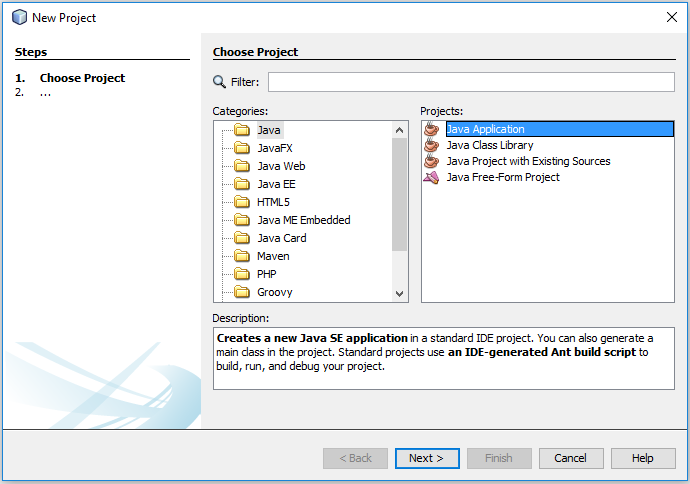 Pilih Kategori Java
Pilih Project Java Application
2
1
Klik tombol Next
3
Membuat Project Baru … (Lanjutan)
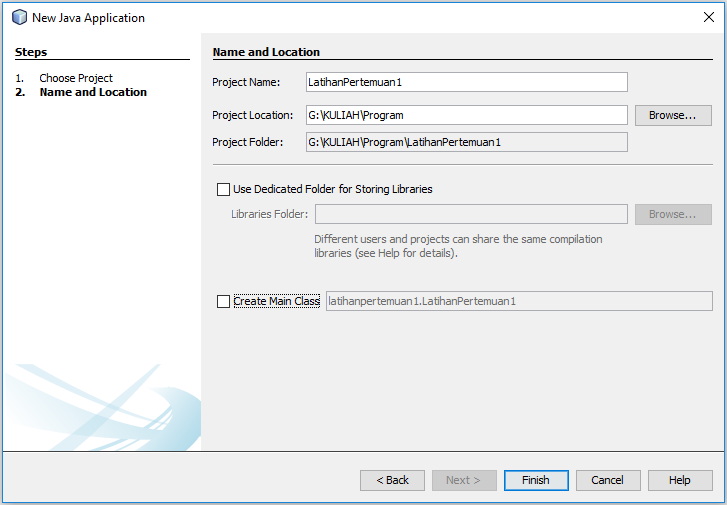 Masukan Nama Project LatihanPertemuan1
1
2
Tentukan lokasi penyimpanan project
Klik tombol Finish
2
Membuat Project Baru … (Lanjutan)
Pada project Explorer terlihat ada project baru dengan nama LatihanPertemuan1
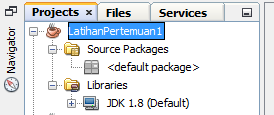 Membuat Form Hello
Setelah berhasil membuat project baru. Selanjutnya kita akan membuat form baru dengan menggunakan Jframe dan nama “FormHello”
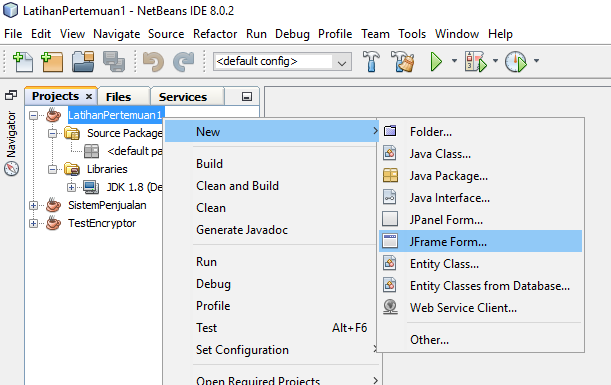 Klik kanan Project LatihanPertemuan1
Pilih menu New
1
2
Pilih menu Jframe Form…
2
Membuat Form Hello … (Lanjutan)
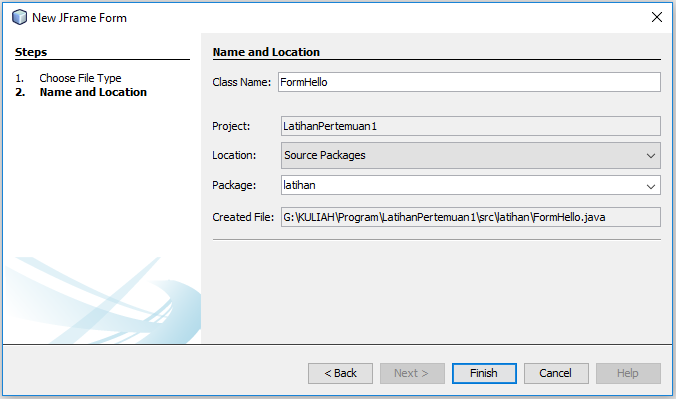 Masukkan  nama class FormHello
1
Tentukan nama package atau lokasi class pada package latihan
Klik tombol Finish
2
3
Membuat Form Hello … (Lanjutan)
Setelah berhasil menambahkan Class FormHello maka akan muncul pada project explorer seperti yang terlihat pada gambar di samping
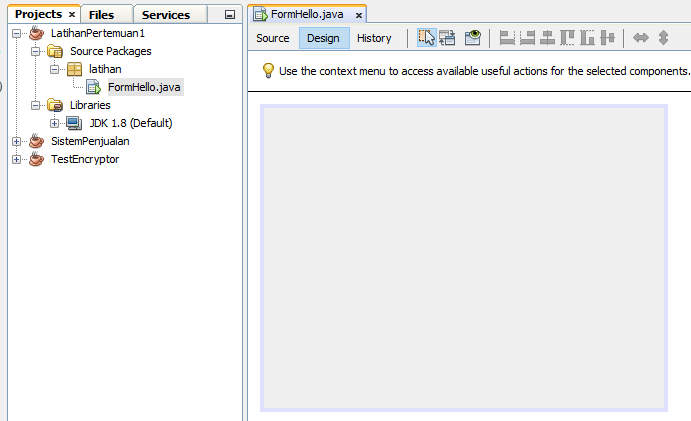 Mengubah Design FormHello
Selanjutnya lakukan perubahan pada FormHello. Tambahkan sebuah JLabel, JTextField dan Jbutton. Buatlah design seperti yang ditunjukan pada gambar di bawah:
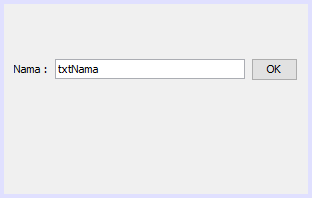 Tipe 	: 	JTextField
Name	: 	txtNama
Tipe 	:	JLabel
Tipe 	: 	JButton
Name	: 	btnOk
Menambahkan Event ActionPerformed pada JButton
Agar sebuah objek dapat menangkap event yang dilakukan oleh pengguna. Maka kita harus menambahkan sebuah listener pada objek. Contoh pada aplikasi sederhana ini akan menangkap event ketika tombol OK di klik oleh pengguna dengan menggunakan event actionPerformed.
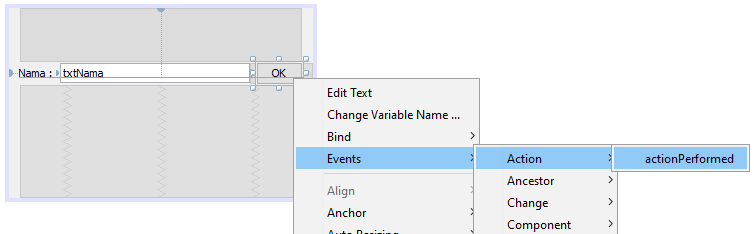 Klik kanan pada btnOk, selanjutnya klik Events  Action  actionPerformed
1
Menambahkan Event ActionPerformed pada Jbutton … (Lanjutan)
Setelah menambahkan sebuah listener actionPerformed pada object JButton “btnOk”, kita harus meng-implementasikan method untuk listener tersebut. Dengan method ini maka programmer/developer dapat menentukan kegiatan atau respon yang akan dilakukan aplikasi.

Ketik seperti listing program berikut:
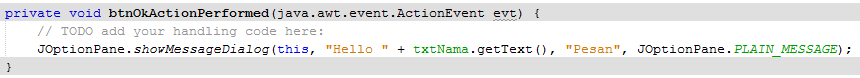 Run File FormHello.java
Terakhir, kita lakukan test aplikasi yang kita buat dengan cara menjalakan file FormHello.java. Caranya seperti ditunjukan pada gambar di bawah
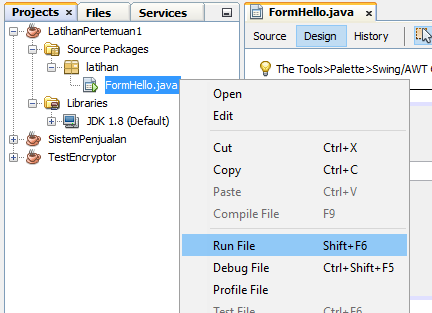 1
Klik kanan pada class FormHello.java, selanjutnya klik Run File

Hasilnya dapat dilihat pada Slide selanjutnya
Hasil FormHello.java di jalankan
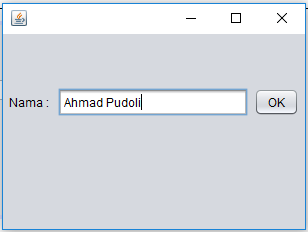 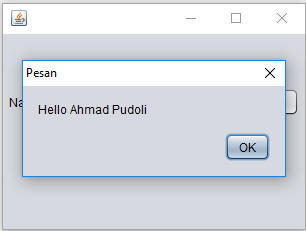 Tombol OK diklik